ИНТЕРАКЦИЈА ЧОВЕК-РАЧУНАР
Семестар: IV    Шифра: 130907	Мнемо: ИЧР
Проф. Др Зоран Ћировић
Програм курса
Принципи добро пројектованих апл. 
Поступак израде GUI-a. Развојни процеси.И/О технологије.
Стилови интеракције.
Директна манипулација
Командни и природни језици
Уређаји за интеракцију
Проблематика дизајна, модели. Употребљивост.
Корисничко искуство и дизајн Интернет апликација.
Практична примена алата WordPress.
Практична примена алата Bootstrap.
Корисничко искуство и дизајн мобилних апликација.
Практична примена алата за израду прототипова моб. апликација.
Baжно!
Препоруке IEEE о стеченим основним   знањима за области

	1.Информационе технологије (Information Technology)
	2.Рачунарска техника (Computer Science)

  подразумевају стечена знања из области “интеракциjа човек-рачунар”.



(Другим речима: ваша диплома са овим курсом више вреди.)
Вежбе
Раде се у лабораторији
Вежбе прате предавања:
Улазно-излазни уређаји и њихове карактеристике, Fitts-ов закон
Кориснички инт.  Web апликација
Кориснички инт. апликација за мобилне уређаје
Тестови за употребљивост
...
Сарадници: С. Голубовић и Б. Бојичић
Литература
Сви материјали са предавања и вежби као и испитна питања су на стр. пред.
Додатна литература за израду семестралног рада.
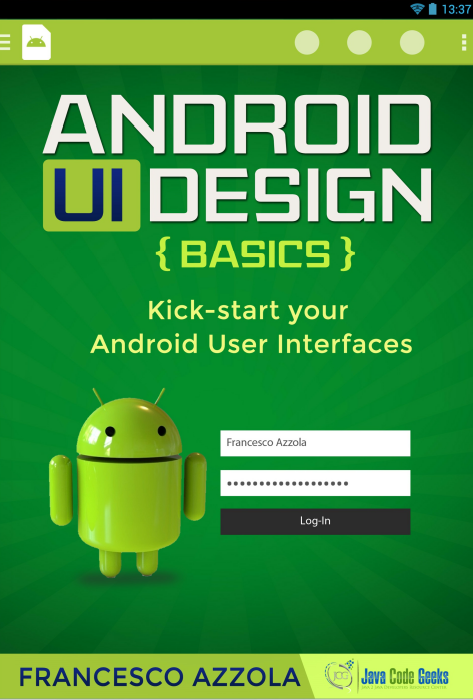 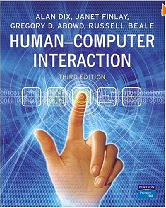 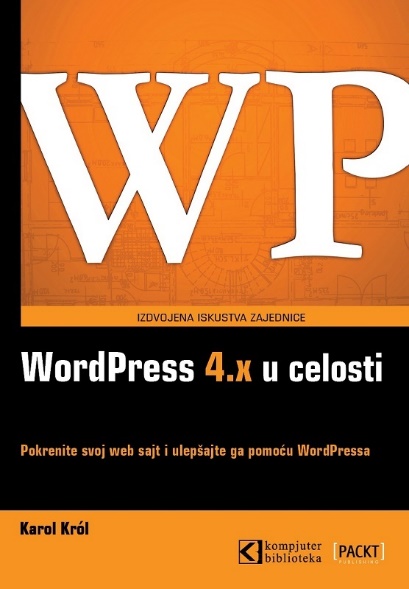 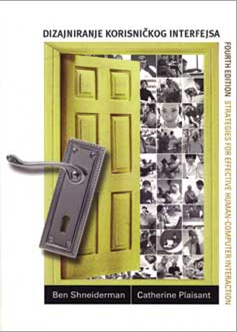 Начин полагања испита
2 начина полагања
У испитном року – класично
Кроз рад у семестру
Оцене са два колоквијума (затворена форма питања, а-б-в)
Активност на предавању и вежбама
Пројекат
ИНТЕРАКЦИЈА ЧОВЕК-РАЧУНАР
ПИТАЊА...